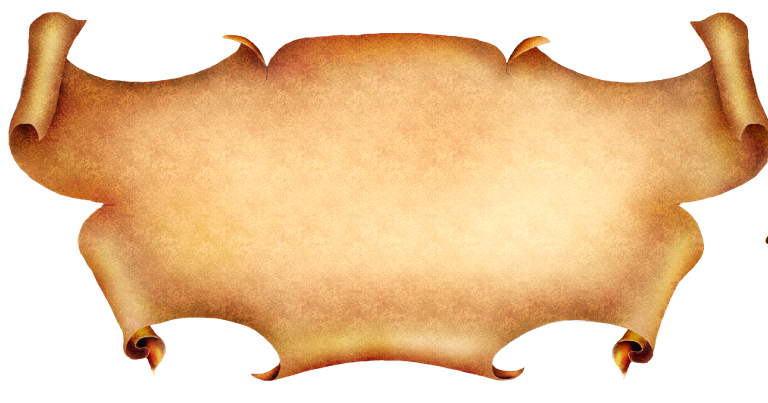 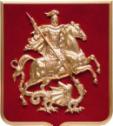 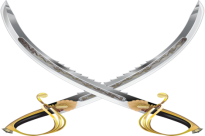 «Вставайте, люди… Москва за нами…» (1612…1812…1941-1942)в произведенияхрусских писателей и поэтов
Учитель русского языка и литературы
 Котова Т.Ю.
Гимназия № 1573
СВАО г.Москва
2013 год
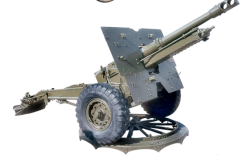 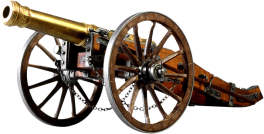 ЭПИГРАФ
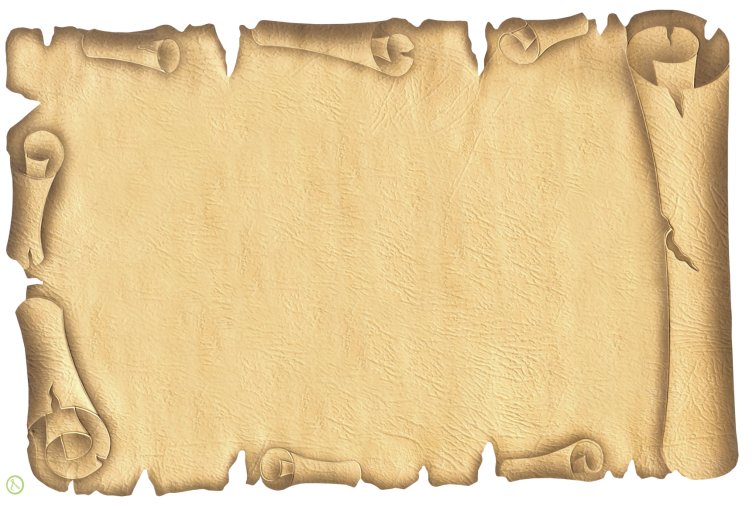 Стоим мы на посту, повзводно и поротно
Бессмертны, как огонь.
 Спокойны, как гранит.
Мы – армия страны. Мы – армия народа.
Великий подвиг наш история хранит 
                                  Роберт Рождественский
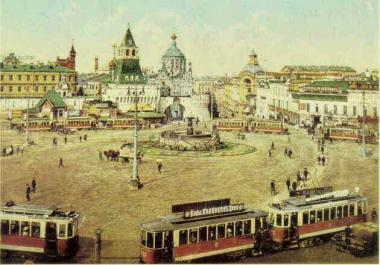 «Москва, России дочь любима,
  Где равную тебе сыскать?»

                 Иван Иванович Дмитриев
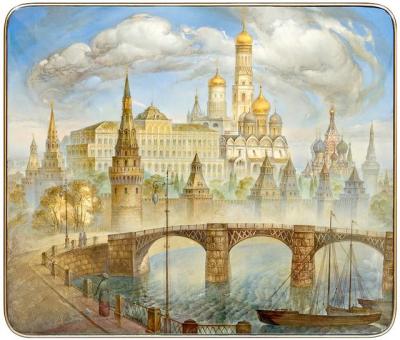 «Как не любить родной
  Москвы?»

      Евгений Абрамович Баратынский
1612 год. Москва. Кремль
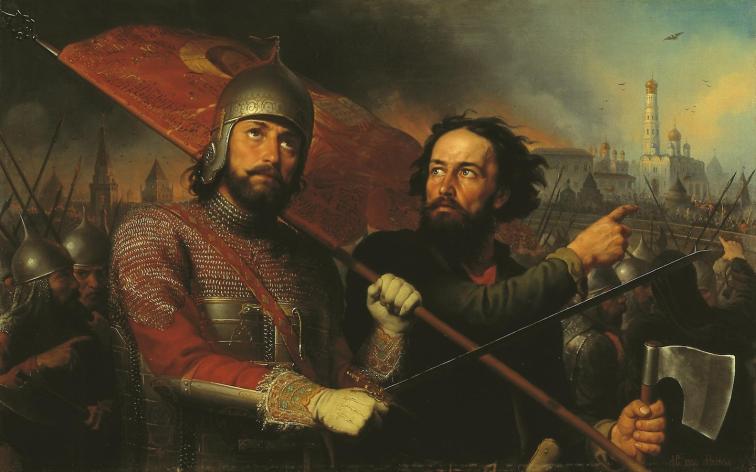 Минин и Пожарский собирают средства для защиты Москвы
от польских захватчиков
Вставайте, люди русские…
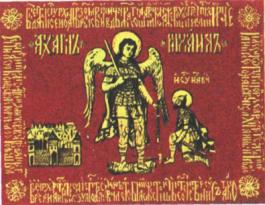 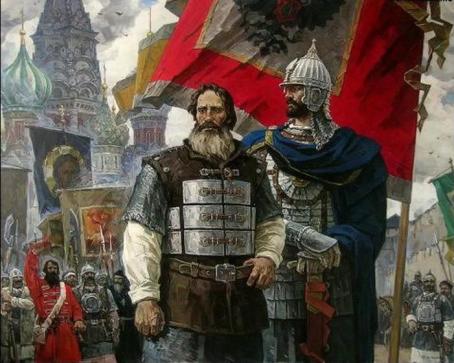 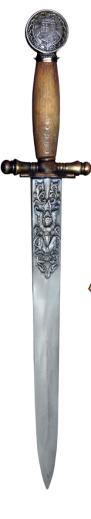 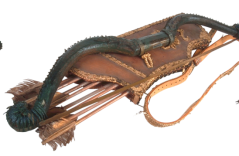 Москва всегда служила и будет неиссякаемым источником вдохновения   для многих поколений российских писателей и поэтов
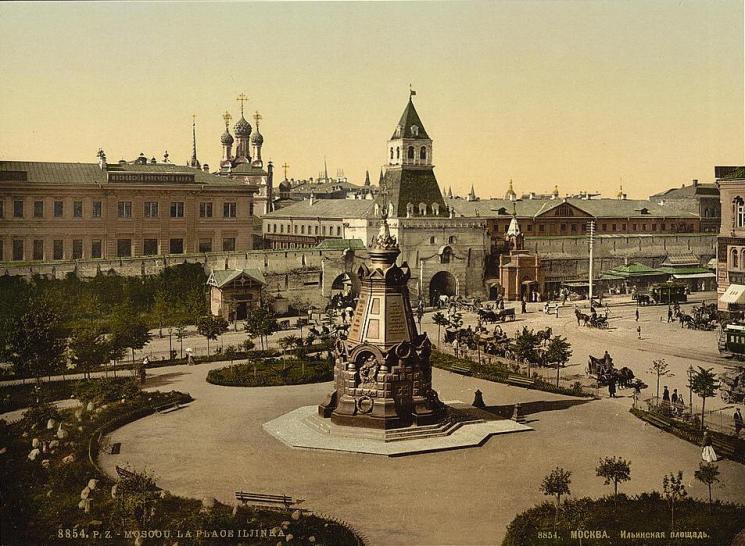 «Я – москвич! Сколь счастлив тот, кто может произнести
 это слово, вкладывая в него себя. Я – москвич!»
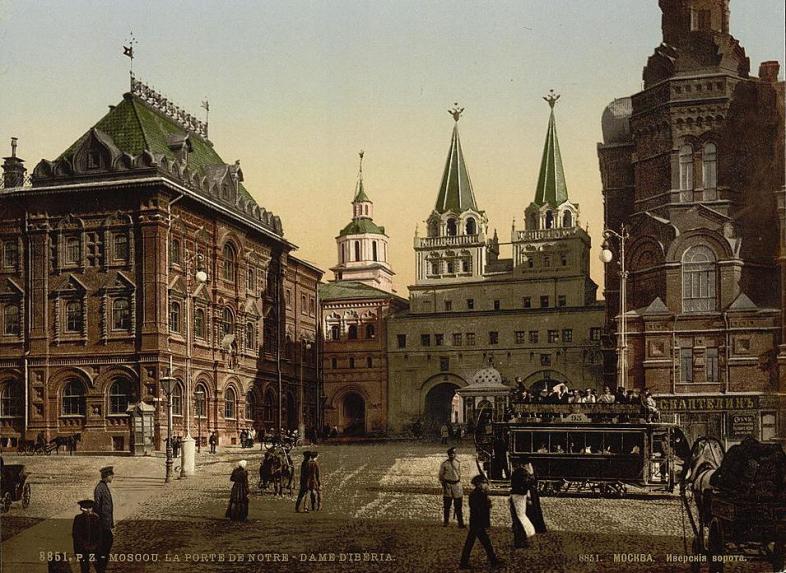 Город чудный. Город древний
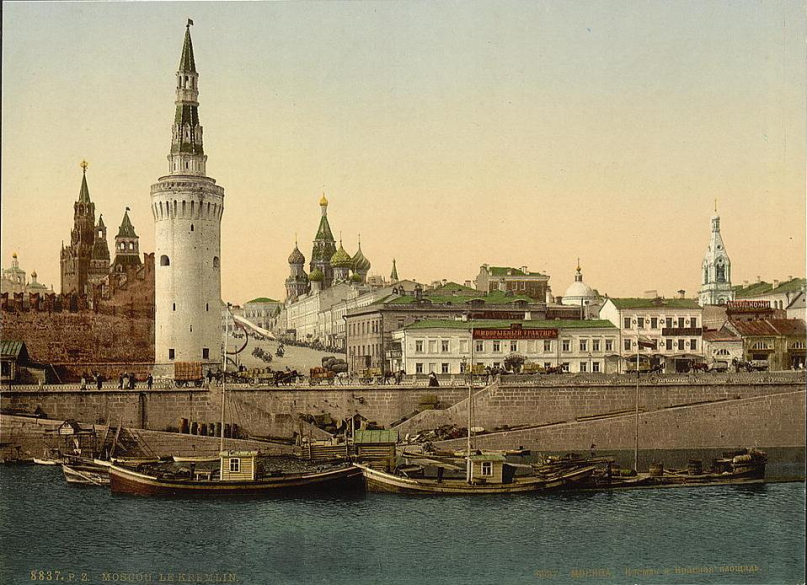 Москва не безмолвная громада камней холодных,составленных в симметрическом порядке.. нет! У нее есть душа, своя жизнь.
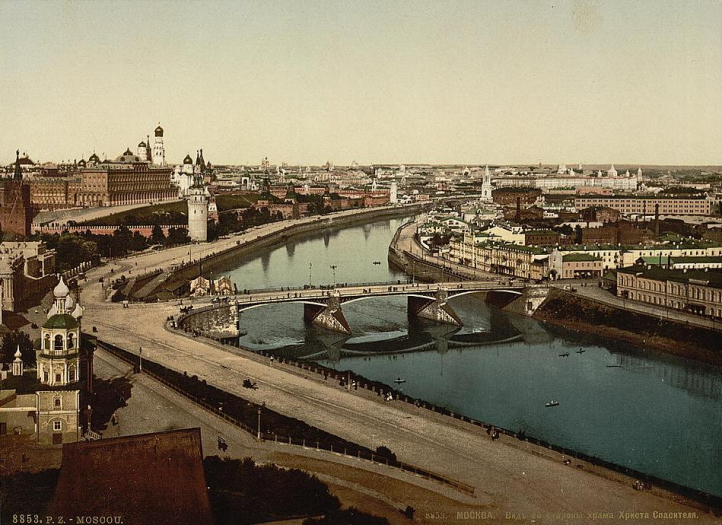 Лев Николаевич Толстой  Отрывок из романа
«Война и мир»
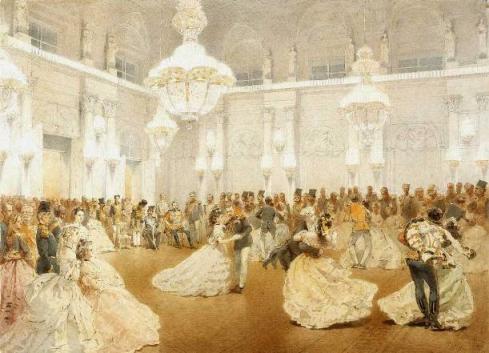 1812 год.
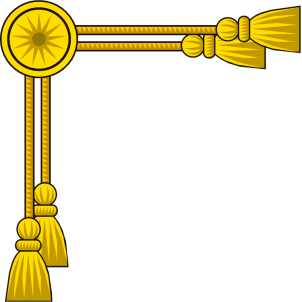 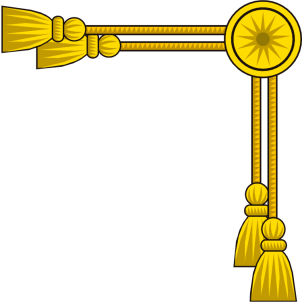 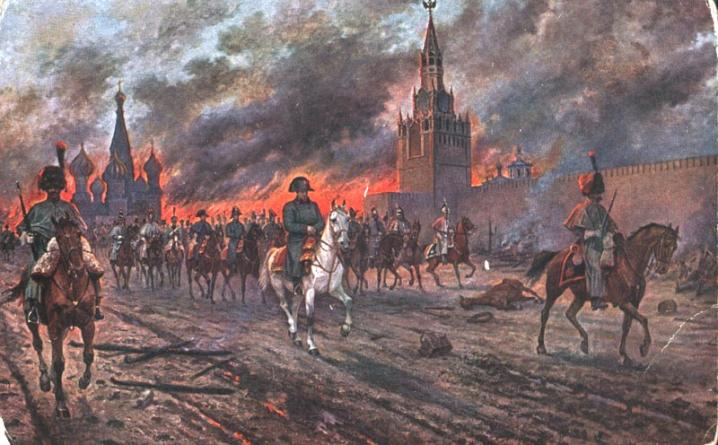 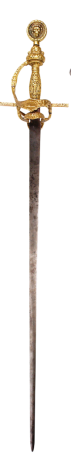 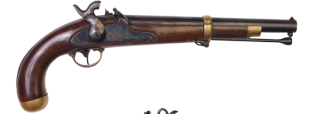 Москва, спалённая пожаром…
«Ведь были ж схватки боевые..»
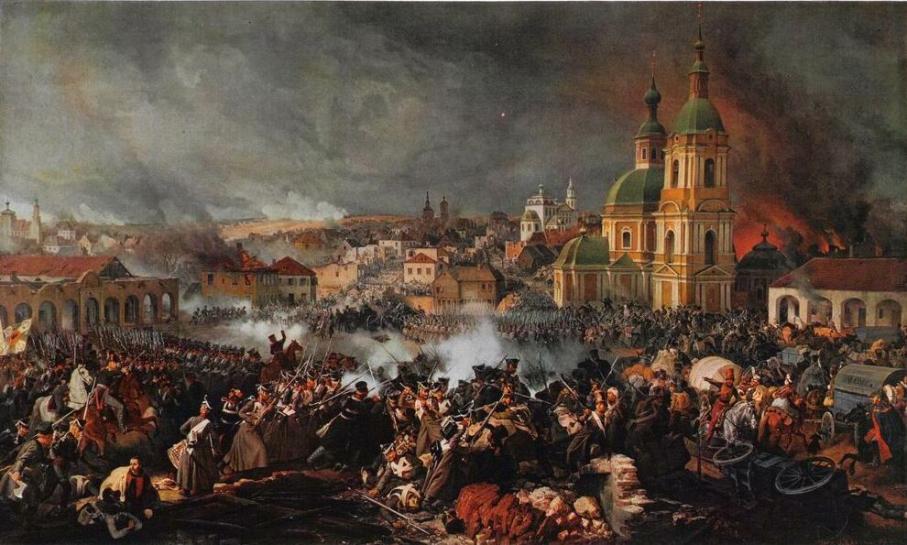 Французское войско гибло, истекая кровью 
от смертельной, нанесенной при Бородине, раны.
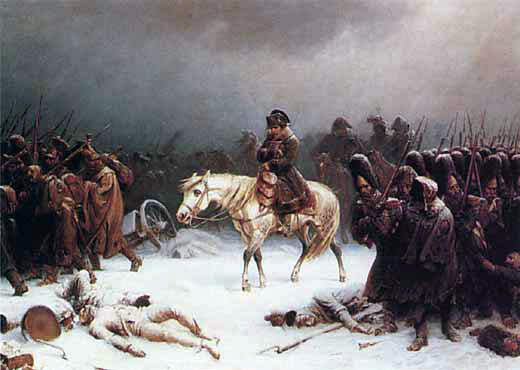 Ополчение 1812…
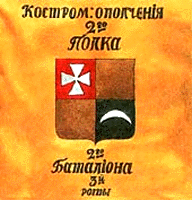 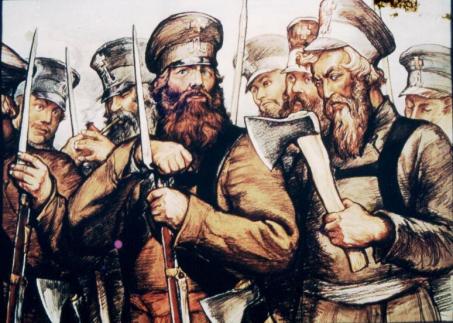 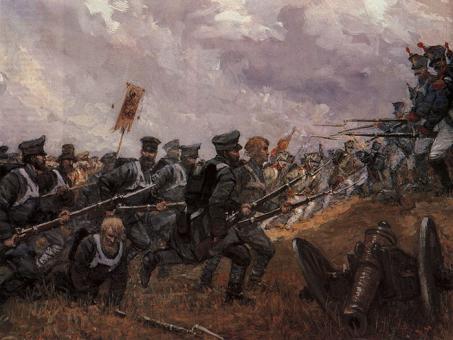 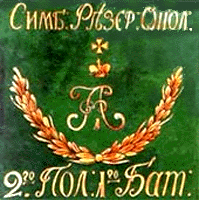 Москва в сердце каждого.  Москву мы будем защищать всегда. Москву мы будем любить вечно.
С.Глинка  «Путеводитель…», 1824 г.
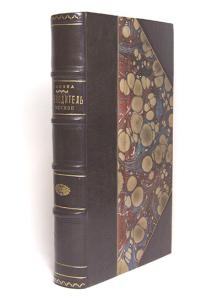 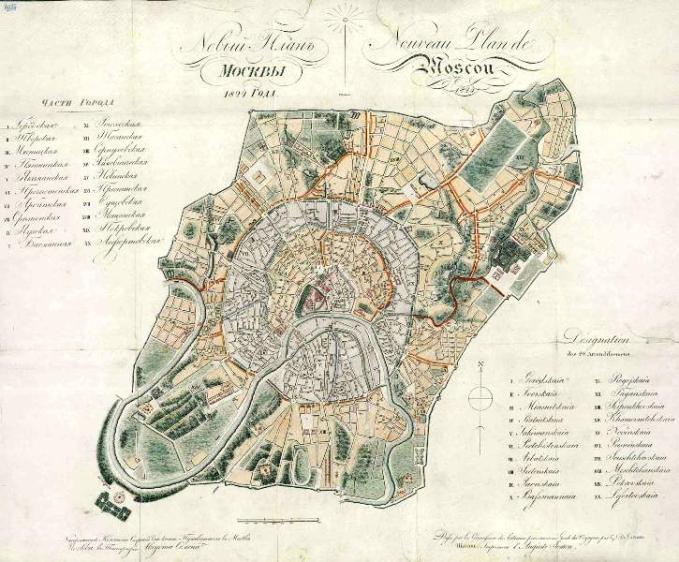 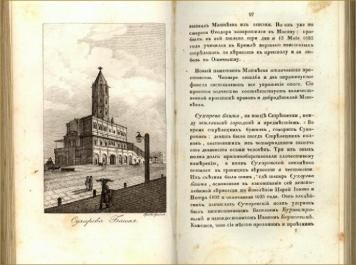 Москва!.. Как много в этом звуке Для сердца русского слилось…
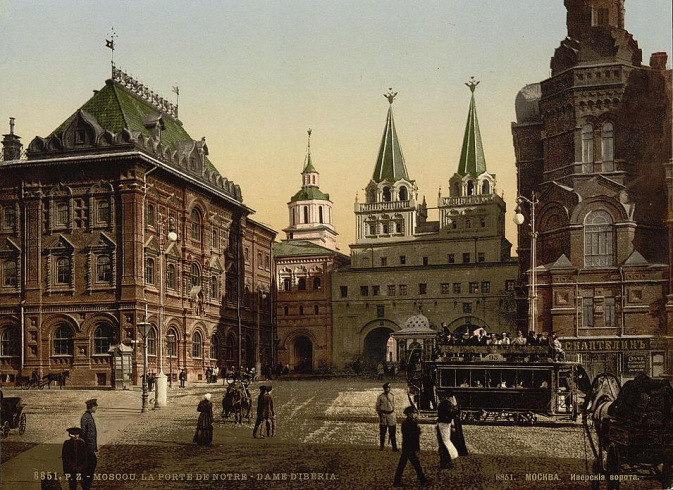 Края Москвы, края родные…
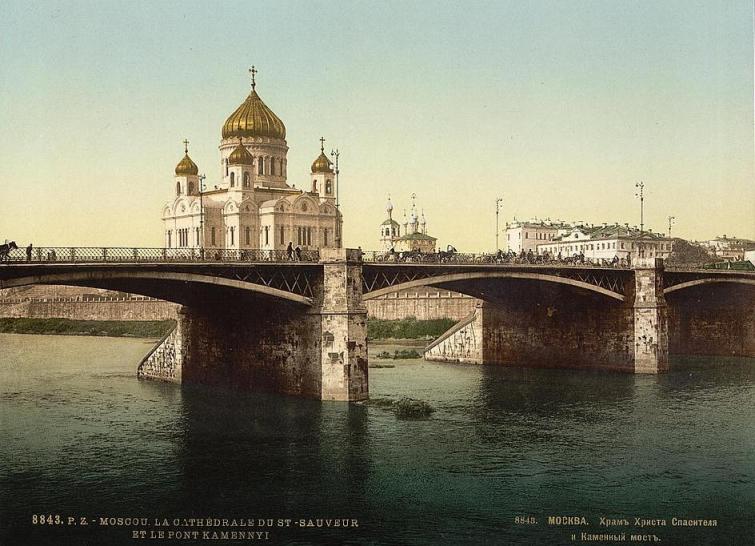 Москва, Москва!.. люблю тебя как сын,Как русский, - сильно, пламенно и нежно!
Поэты последующих поколений вновь и вновь возвращались 
в своих произведениях к нашей столице.
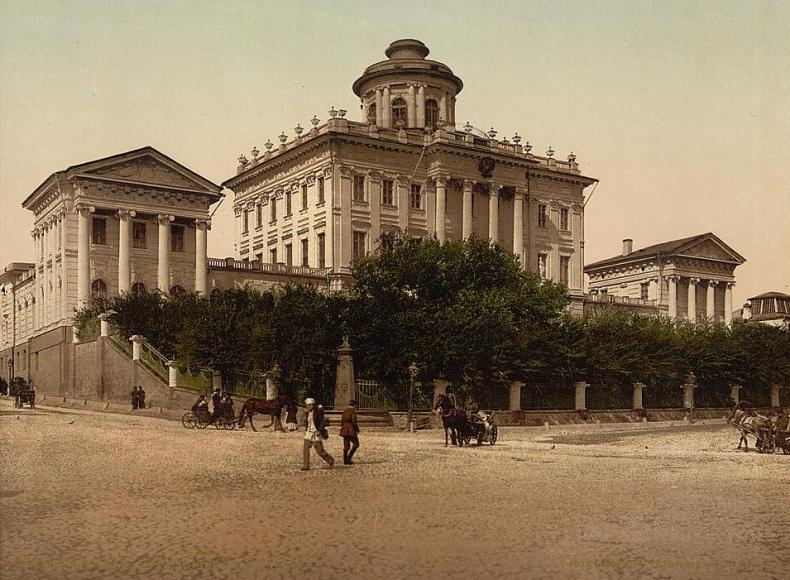 Река Москва в четырехтрубном дыме…
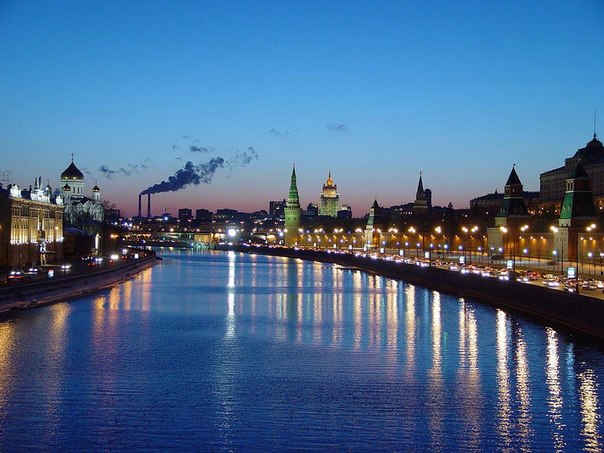 Мандельштам тонко ощущает природу Москвы
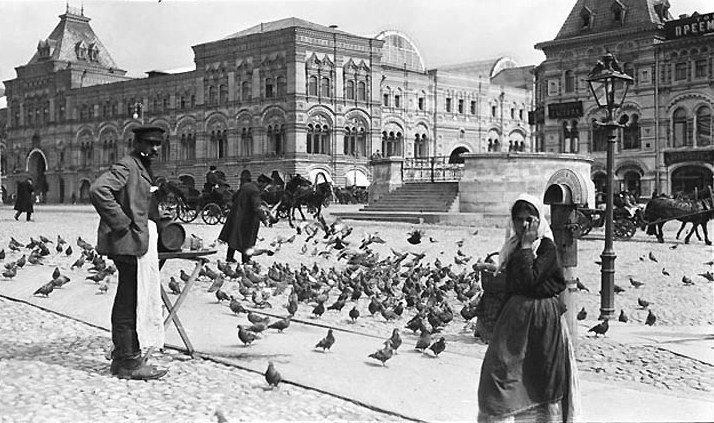 Ностальгия по прошлому ощущается в строках Андрея Белого
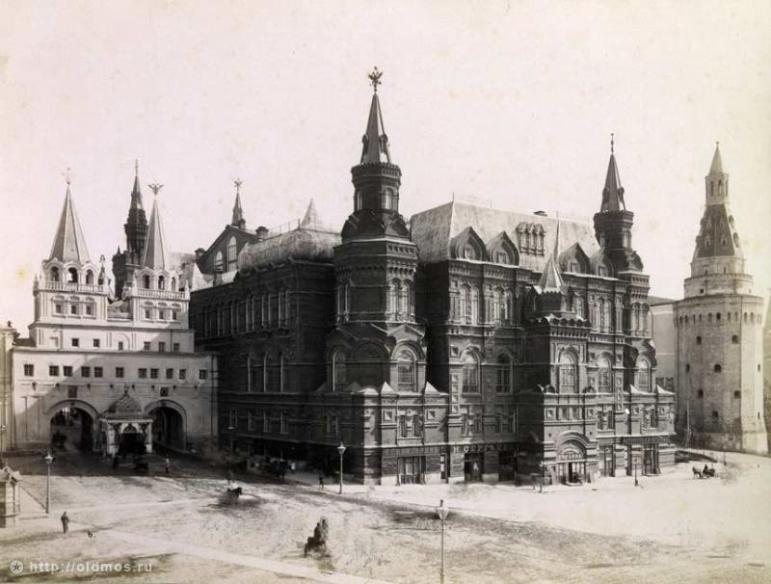 Марина Цветаева ощущала необыкновенную 
нежность к Москве
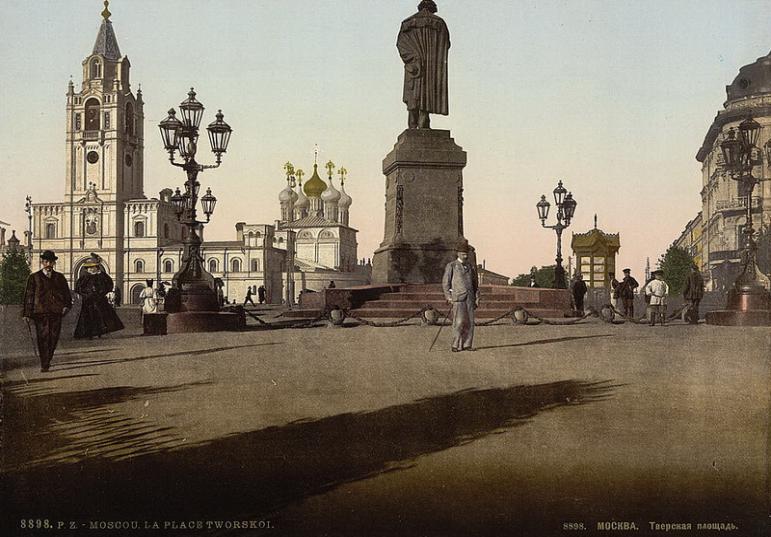 У меня в Москве – купола горят…
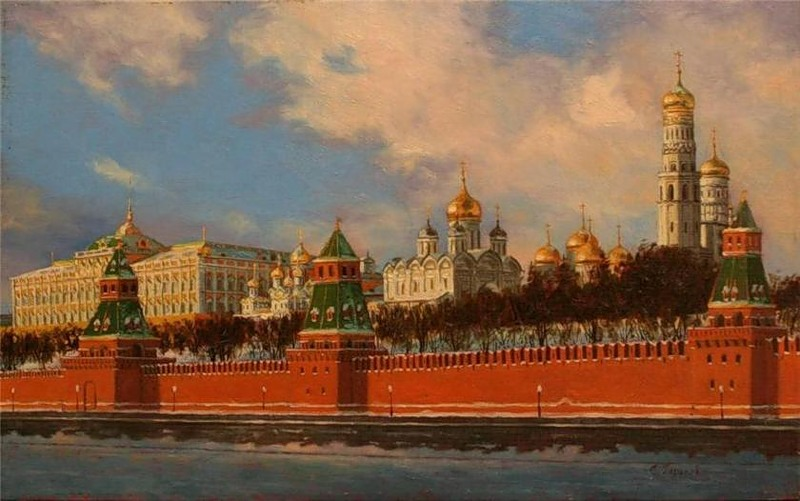 Играл духовой оркестр, сияли лица, слышались восторженные возгласы, а еще - танцы, танцы допоздна
Илья Эренбург описывал 
начало войны так:
«Москва проснулась…
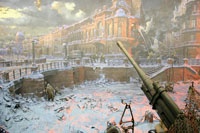 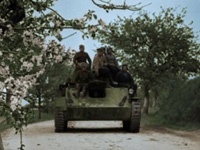 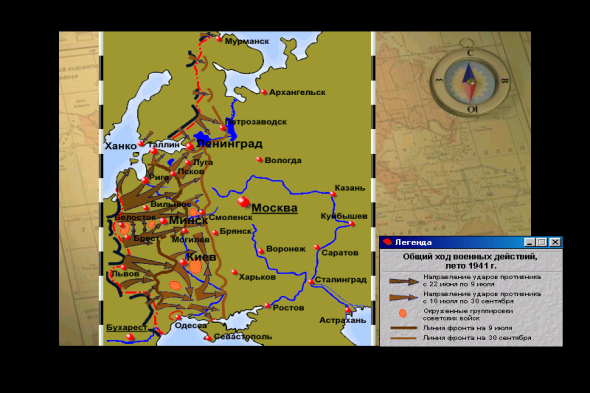 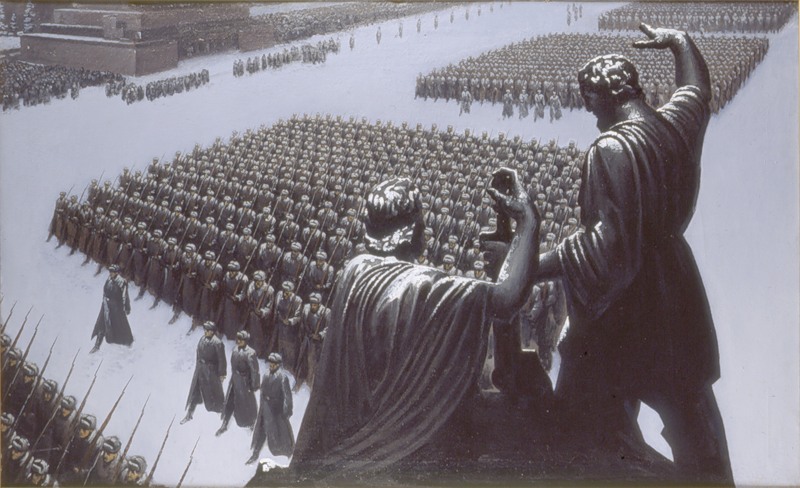 Битва за Москву
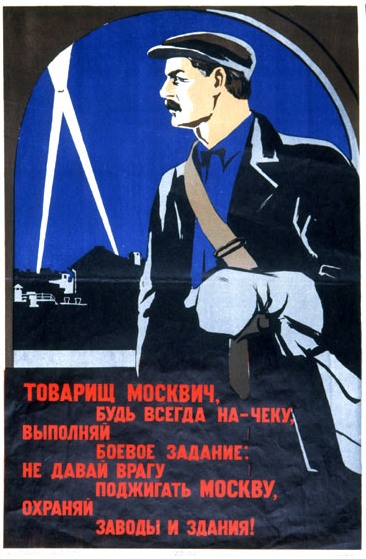 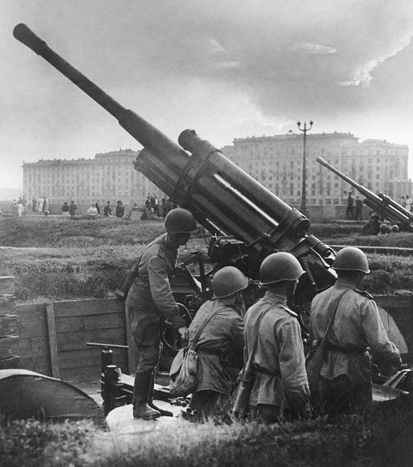 Священные слова «Москва за нами» 
                                                    Роберт Рождественский
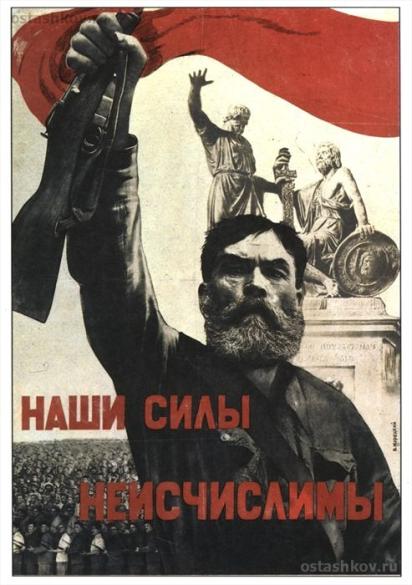 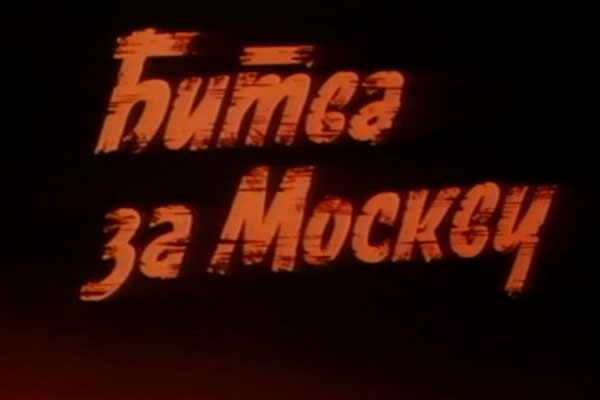 Воздушная защита Москвы
При каждом воздушном налете десятки тысяч москвичей, мужчин и женщин, стариков и подростков, взбирались на крыши домов, чтобы под вой бомб и свист снарядных осколков тушить падающие дождем зажигательные бомбы.
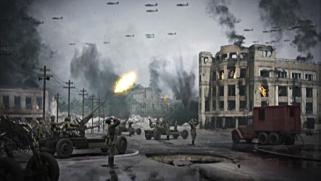 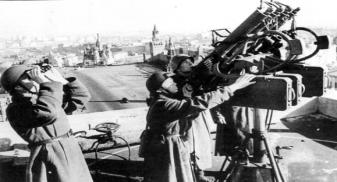 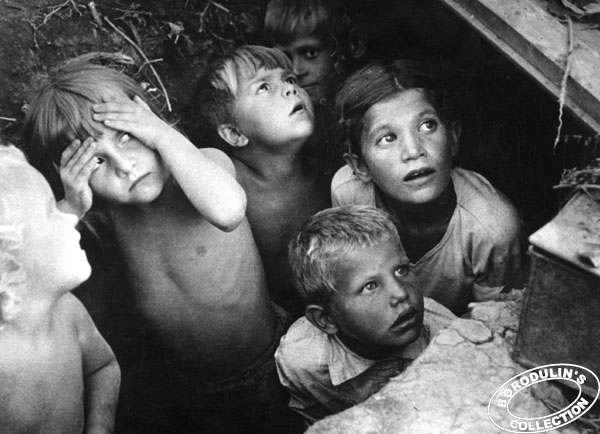 Идет война народная, священная война
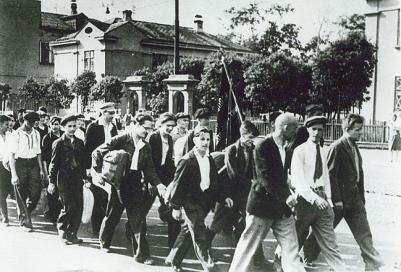 Добровольцы из истребительных батальонов маршировали по улицам Москвы. По всем дорогам на запад, на юг, на север, на восток шли многотысячные отряды москвичей-добровольцев.
И девочки, вчерашние школьницы и студентки,
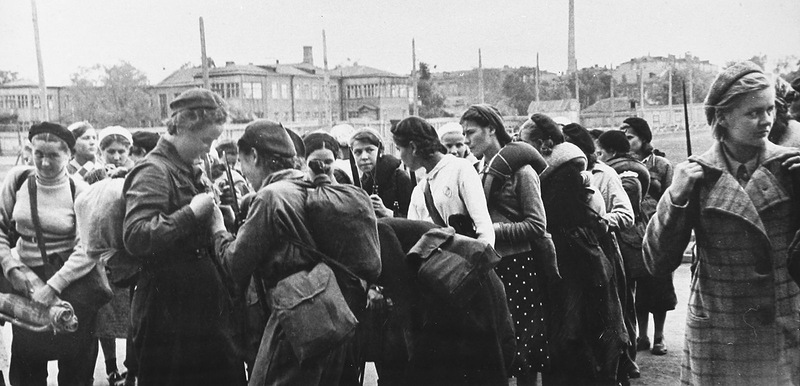 уходили добровольцами на фронт…
… копали окопы
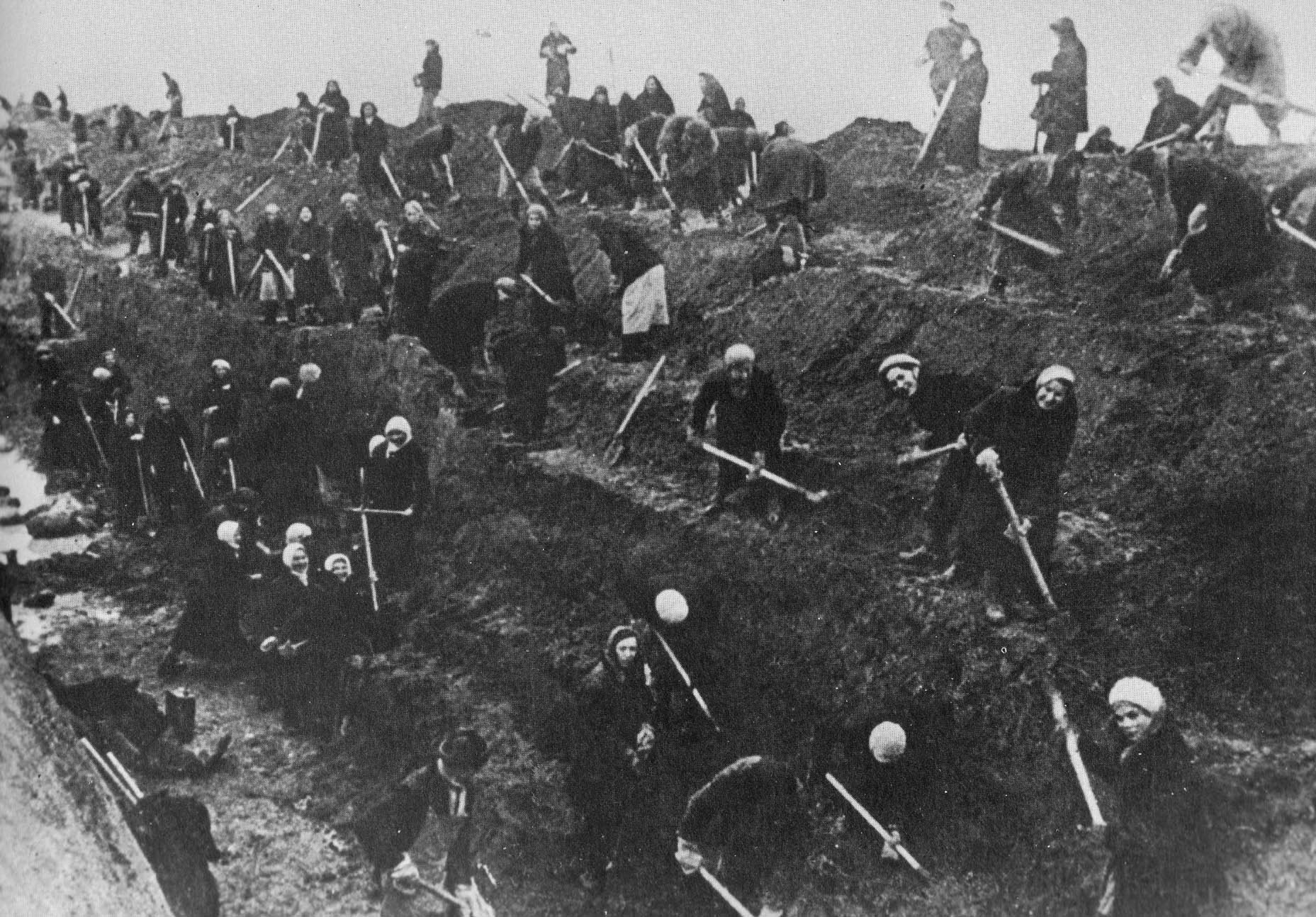 1941-1942 годы. За нами Москва
Клянусь тебе жизнью, родная Москва,
За кровь на асфальте, за женщин в слезах,
За ужас в бессонных ребячьих глазах,
За взорванный бомбами мирный уют,
За каждый кирпич, что ни разобьют
За каждый квартал, укутанный в дым,
Мы страшной расплатой врагу воздадим…
                           Алексей Сурков
А самое главное, что каждый понимал, что Москву можно отстоять только всем вместе.
Надо, братцы, немца бить, 
                          Не давать отсрочки.
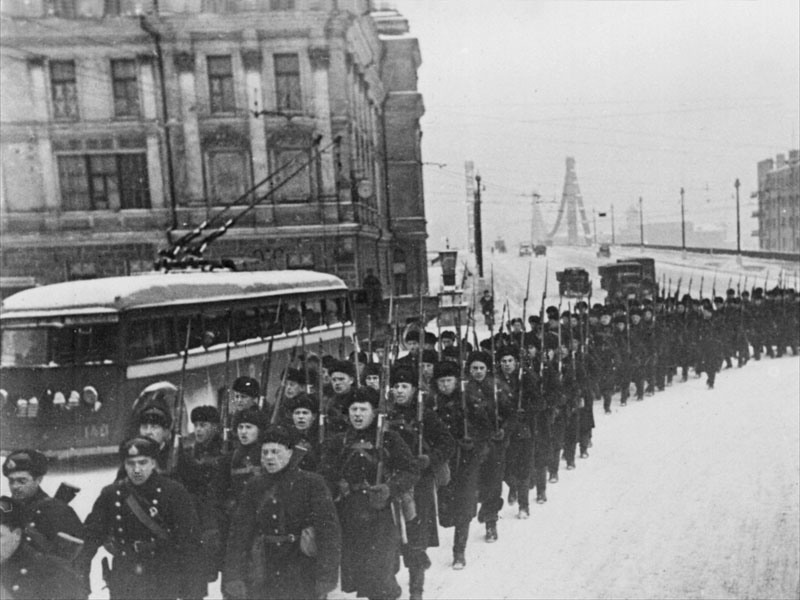 И вот она пришла, наконец, 
Победа
П О Б Е Д А…
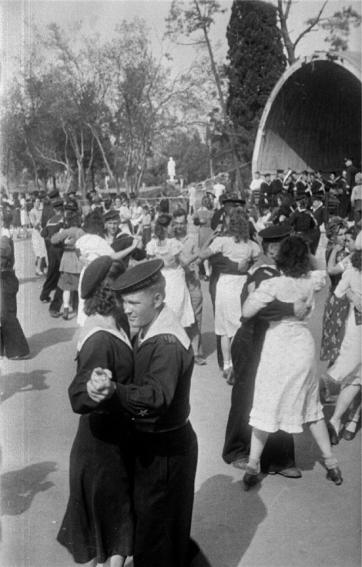 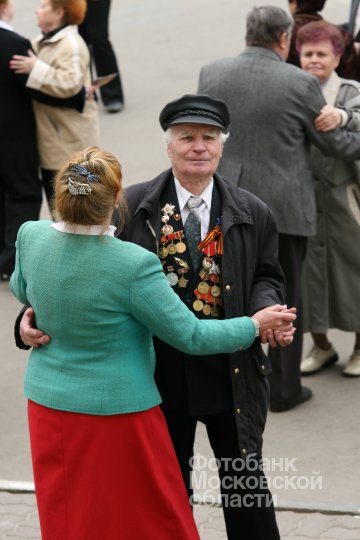 Москва моя,Ты самая любимая.
Процветай же славой вечной, Город храмов и палат!
Но как всегда своей Москвою    гордится русский человек.
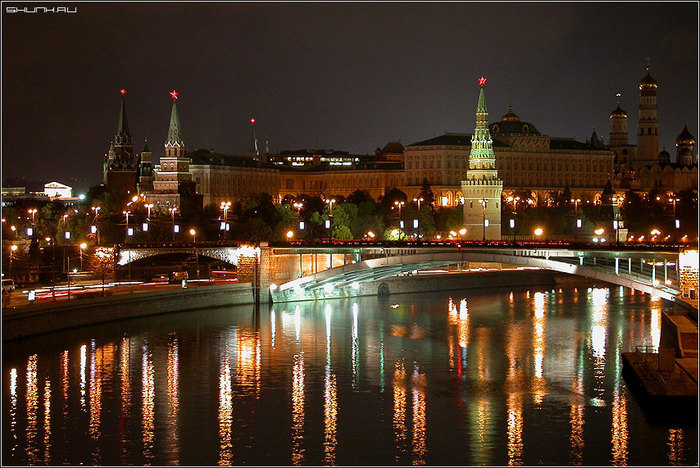 Защитникам Москвы посвящается…
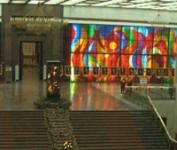 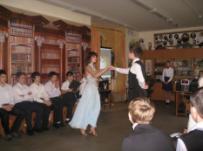 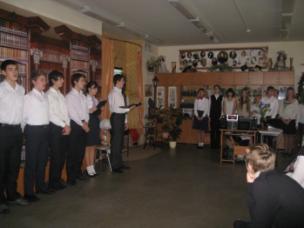 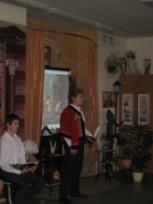 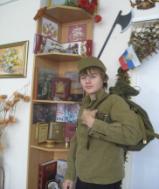 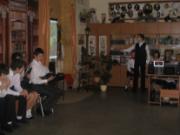 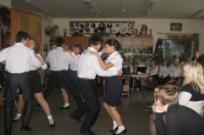 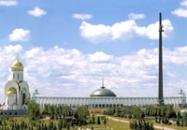